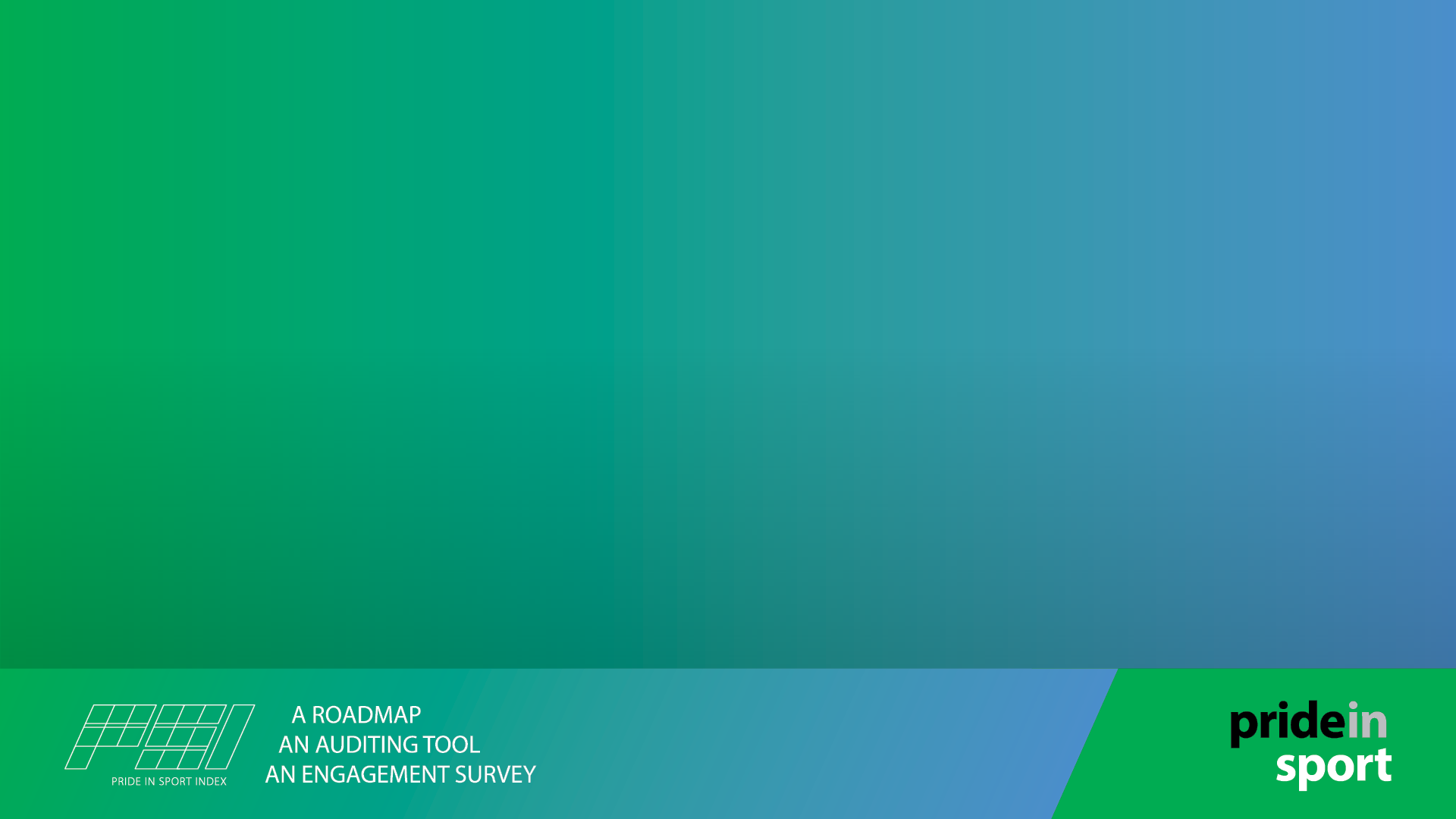 2025 PSI Benchmarking Results
2025 PSI Benchmarking Results
This PowerPoint presentation has been developed to assist you present your results back to your executive, diversity team and network.
The PowerPoint deck may be edited to remove the slides that are not relevant to your submission.  
To present this back to your teams:
Remove any benchmarking slides and title pages that may not be relevant to you
Using your transcript results,  add speakers notes and your scores for each section as a reference during presentations
NOTE: There are many several categories where benchmarking is not provided due to the minimum of 5 organisations not being met for that category. 
NOTE: Top Scoring organisations are listed alphabetically, not by score achieved.
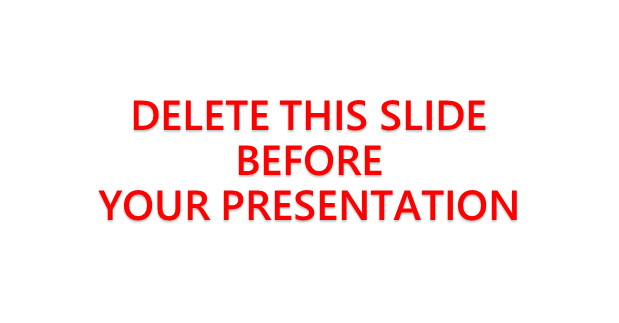 What is the PSI Submission?
PSI Submission Participation
PSI Tier Entry Points
Starting with the 3rd iteration of the PSI, we will be introducing fixed entry points for each of the tiers making it easier to estimate, realistically, where your tier recognition may fall.

To achieve Bronze Tier Status within the PSI Foundation Submission, participating organisations must obtain the following:
For Community Sport, this is 35% or 15/50 allocated points.
For Standard PSI, this is 70% or 35/50 allocated points.

To achieve Silver Tier Status within the PSI Advanced Submission, participating organisations must obtain the following: 60% of allocated points.
For Community Sport, this is 50% or 25/50 allocated points.
For Standard PSI, this is 40% or 40/100 allocated points.

To achieve Gold Tier Status within the PSI Advanced Submission, participating organisations must obtain the following: 60% of allocated points.
For Community Sport, this is 60% or 35/50 allocated points.
For Standard PSI, this is 60% or 60/100 allocated points.
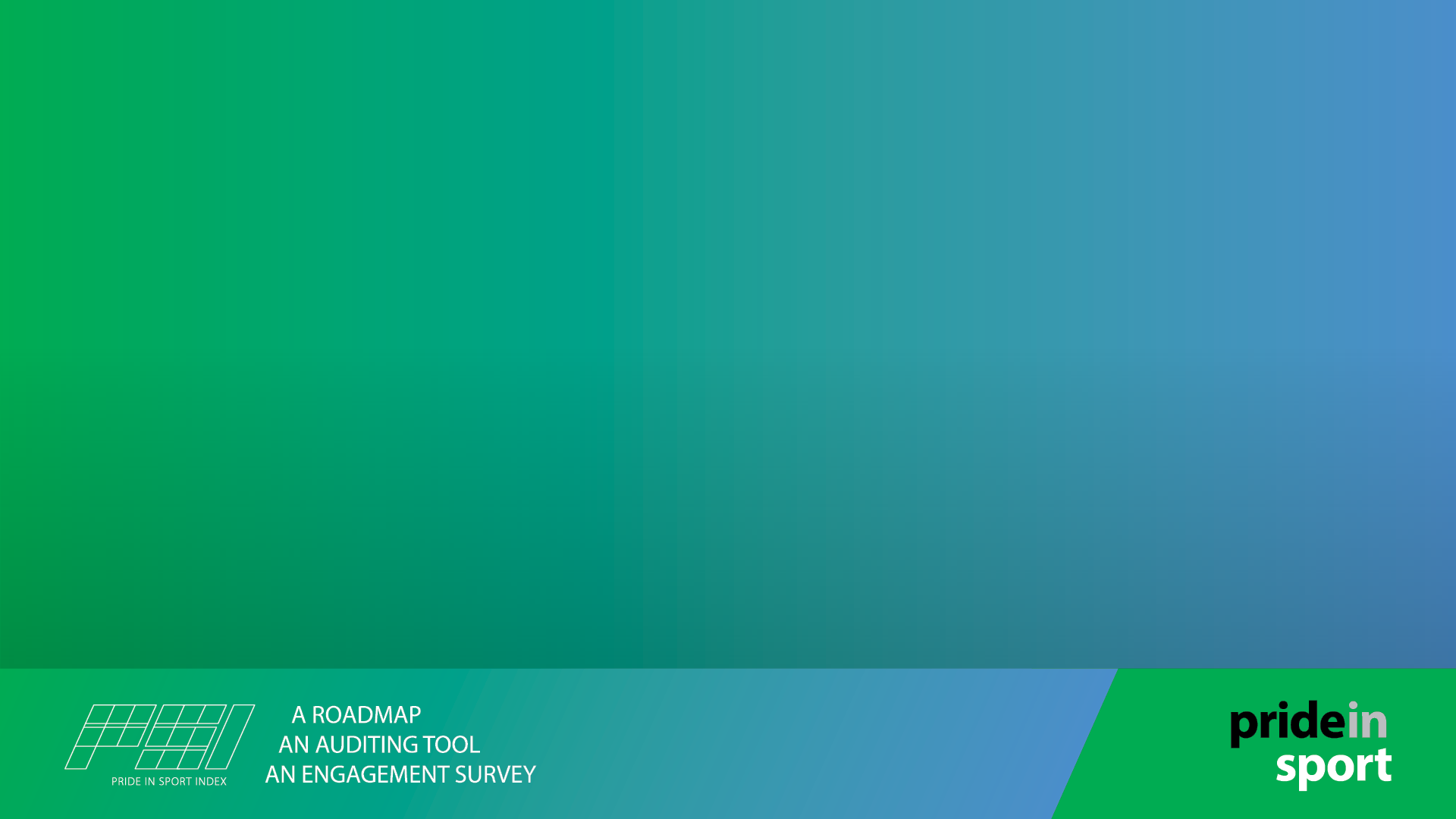 Foundation Submission Results
Bronze Tier (n12)
Top Scoring Organisations:
Australian Sailing
Calisthenics Victoria
Surf Life Saving Queensland
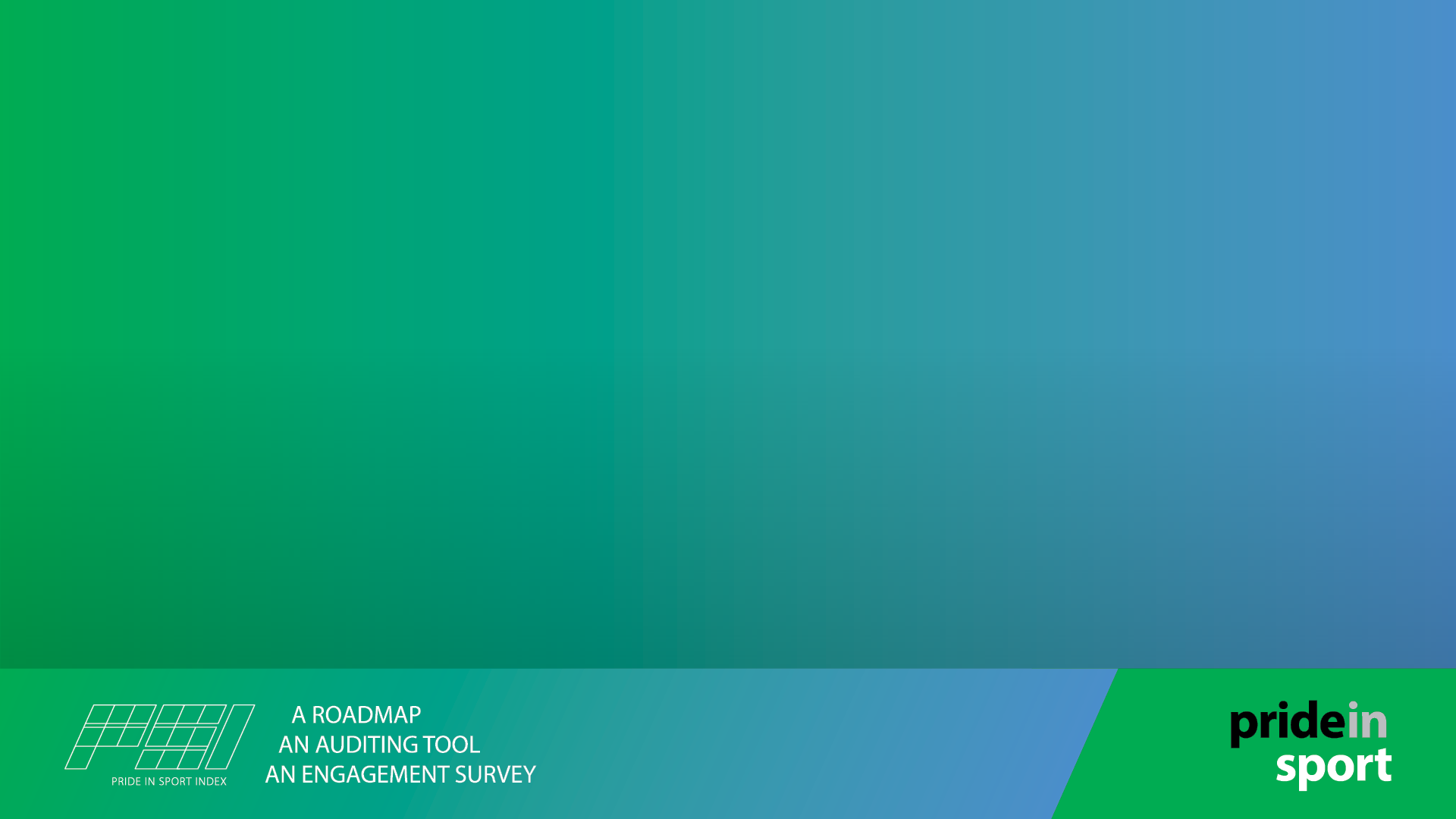 Advanced Submission Results
Advanced Submissions (n26)
Top Scoring Organisations:
Lacrosse Victoria
Netball Queensland
UWA Sport
Silver Tier (n5)
Top Scoring Organisations:
Australian Dragon Boat Federation
Hockey WA
Queensland Rugby League
Gold and Platinum Tier (n17)
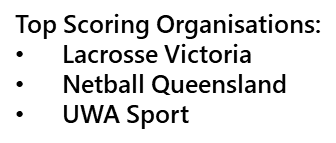 NSO (n12)
Top Scoring Organisations:
Australian Football League (AFL)
Tennis Australia
Touch Football Australia
SSO (n12)
Top Scoring Organisations:
Lacrosse Victoria
Netball Queensland
Tennis NSW
Cat 3 (n9)
Top Scoring Organisations:
Macquarie University Sport
Netball Queensland
Netball Victoria
Cat 4 (6)
Top Scoring Organisations:
Australian Football League (AFL)
NSW Rugby League
Tennis Australia
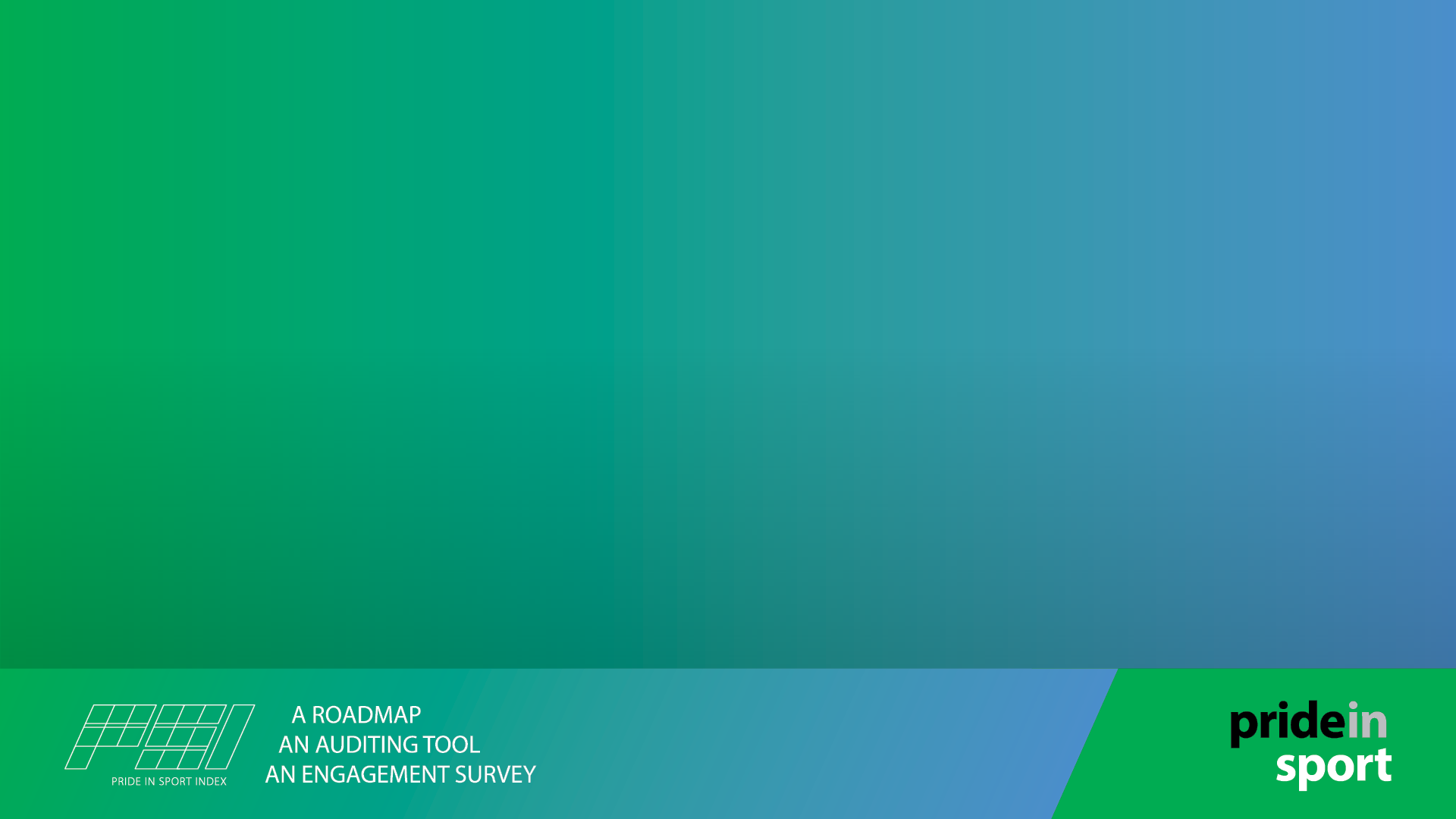 Community Sport Results
Community Sport (n5)
Top Scoring Organisations:
Collaroy Tennis Club
Kingston City Rollers
Perth Pythons Hockey Club
Going Forward…
Pride in Sport members and Community Sport participants can now engage their Relationship Manager for a complimentary strategic planning session using their Foundation and/or Advanced Submission results.

This can also be provided fee-for-service to non-member organisations participating.
Register for the current PSI Submission documents: https://www.prideinsport.com.au/psi-submission-request/ 

Register for the PSI National Survey: https://www.prideinsport.com.au/psi-national-survey/ 


Not a member organisation yet? Email info@prideinsport.com.au and join now!